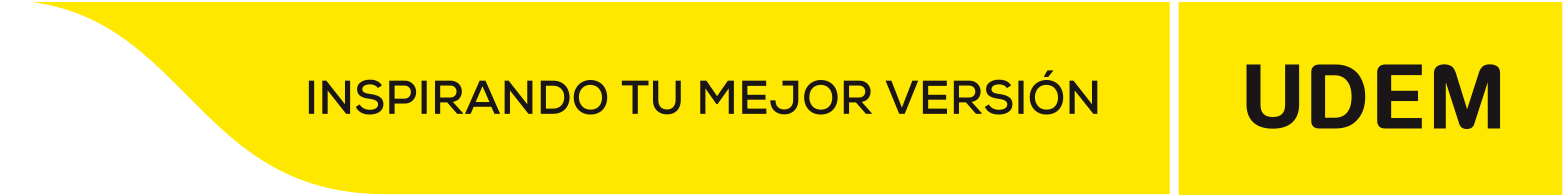 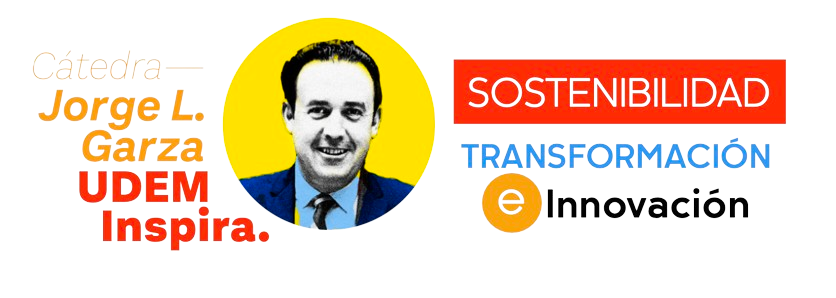 8 de octubre, 2025
EMPRENDE
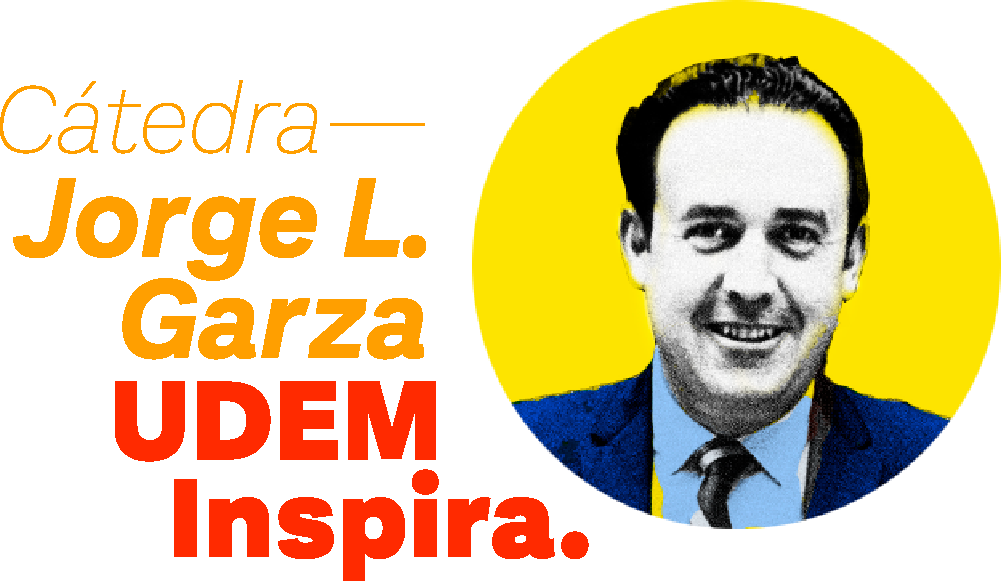 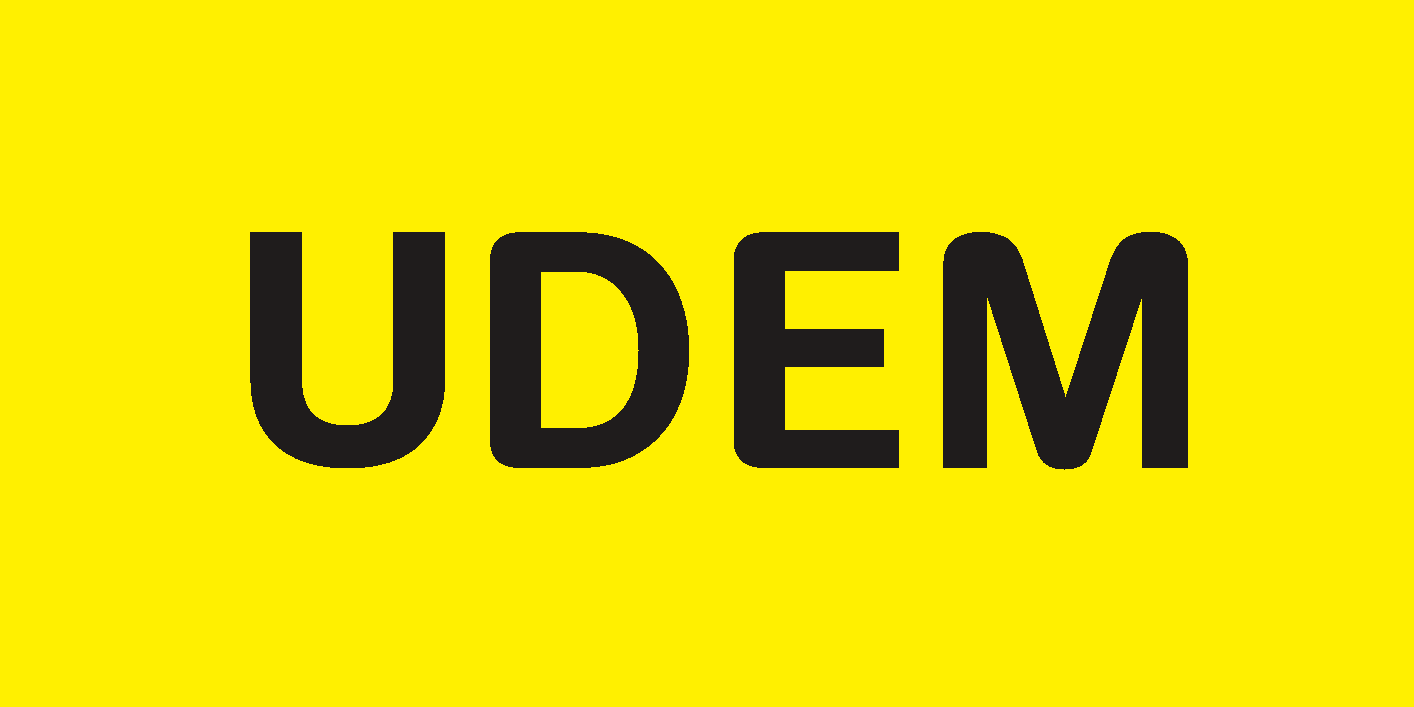 Requisitos generales de la categoría EMPRENDE
Tu emprendimiento ha logrado un avance significativo en su desarrollo.
Tienes un prototipo funcionando, aunque aún pueda requerir algunas adecuaciones.
Cuentas con proyecciones financieras claras para el futuro.
Has realizado ventas y validado tu modelo de negocio en el mercado.
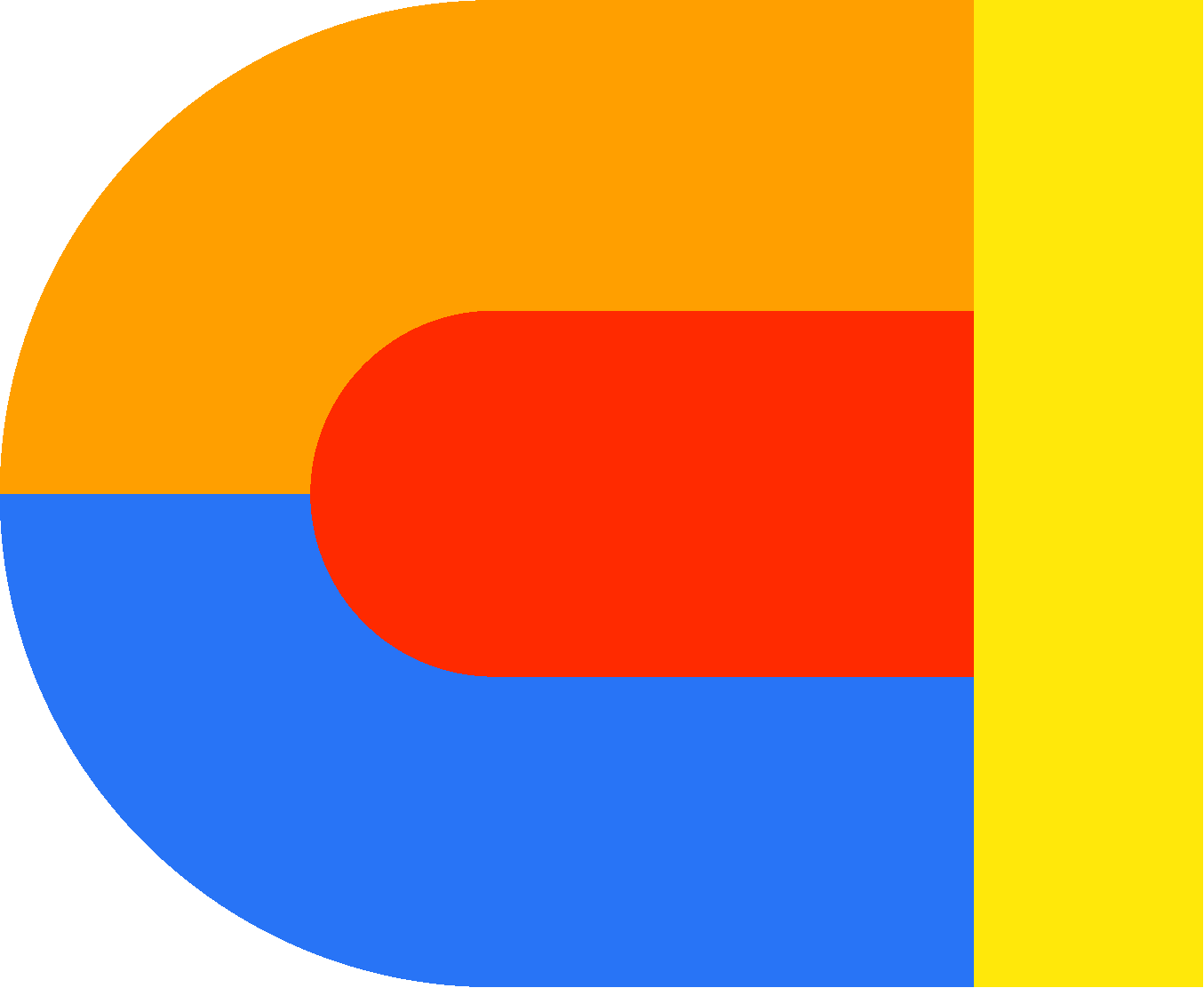 [Speaker Notes: compactar el indice en secciones de general a especifico]
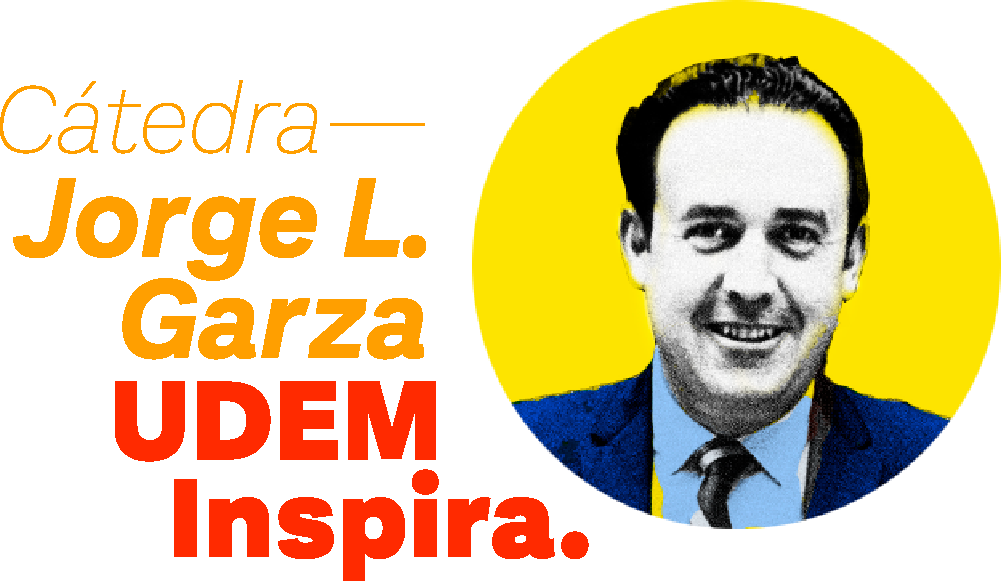 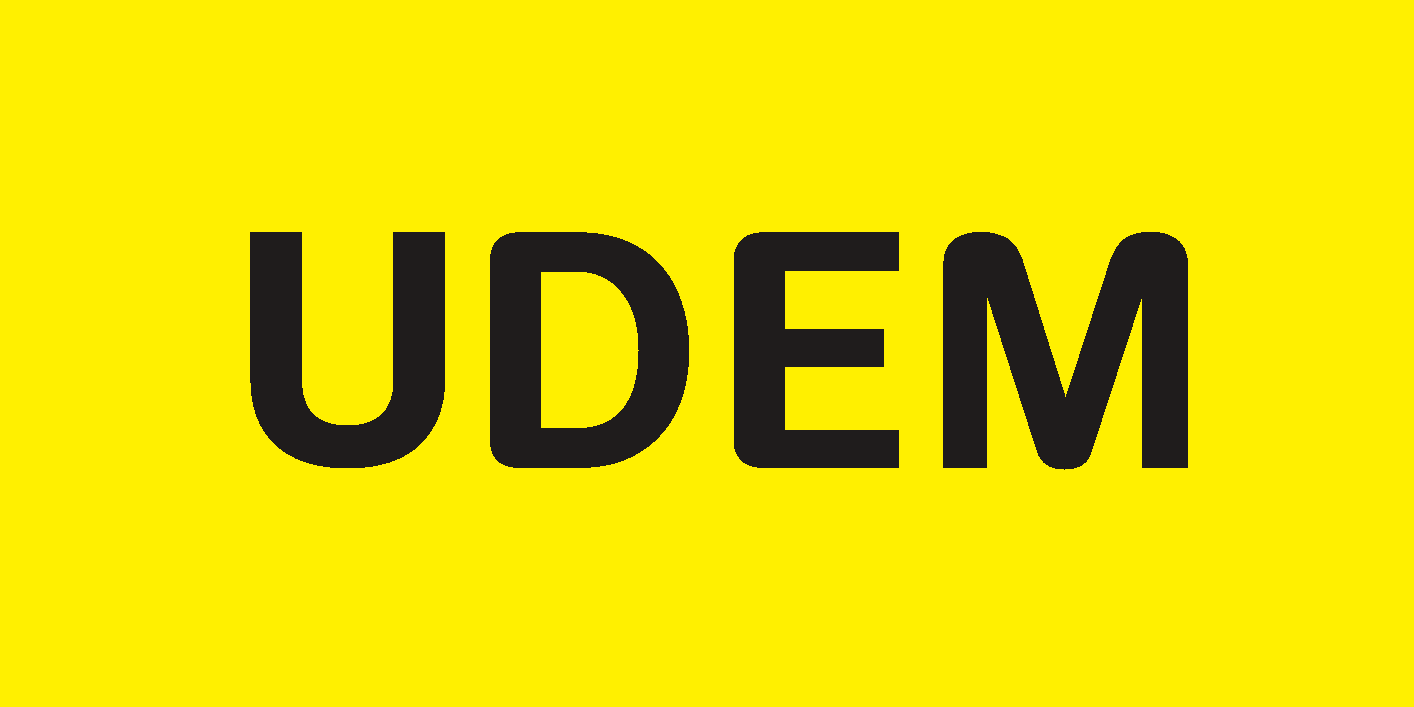 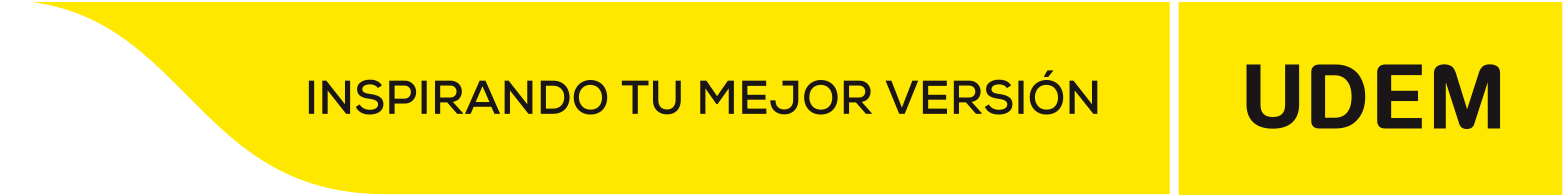 Nombre del proyecto: Indica el nombre de tu emprendimiento.

Logo: Comparte el logotipo de tu proyecto si ya cuentas con uno.
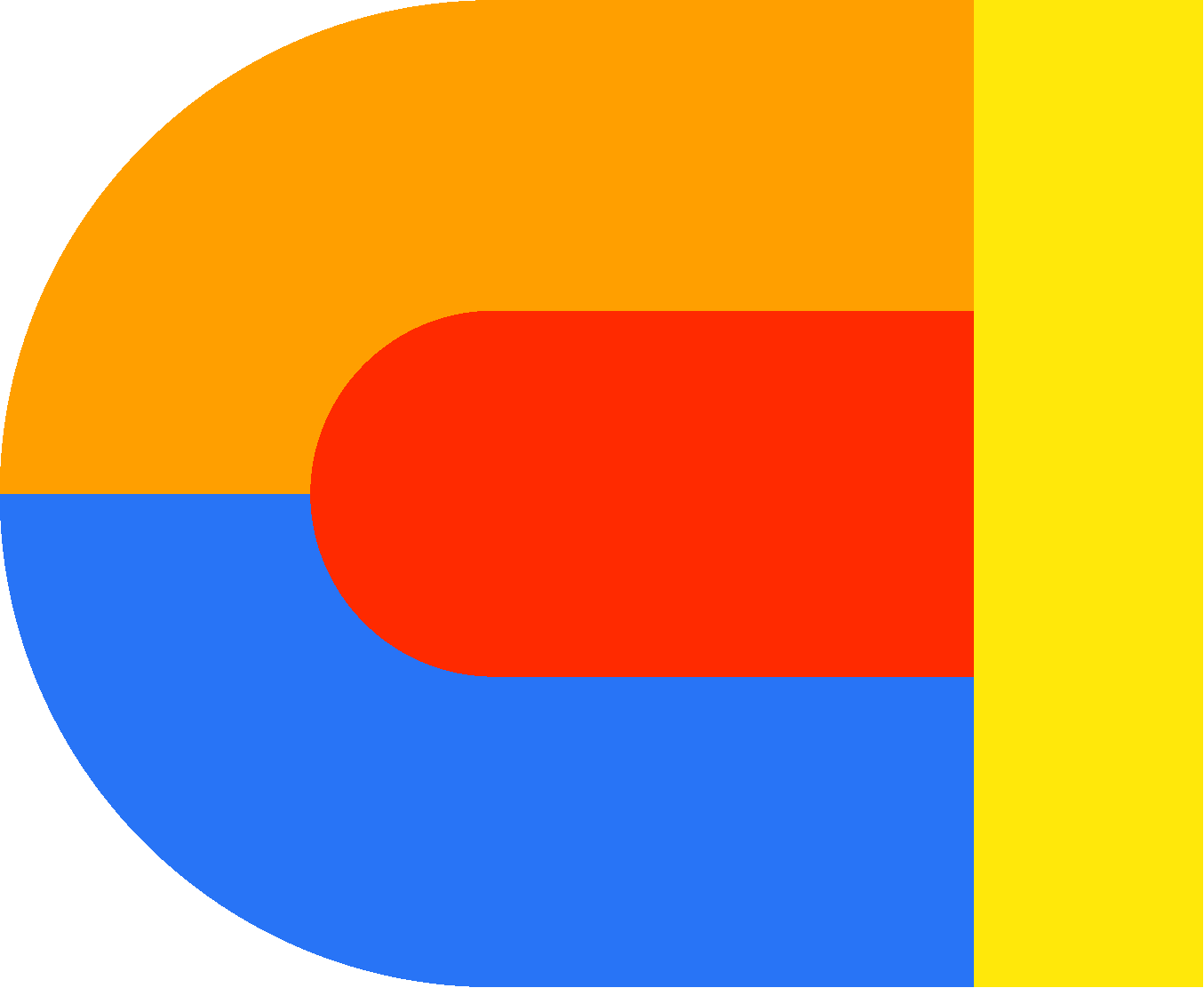 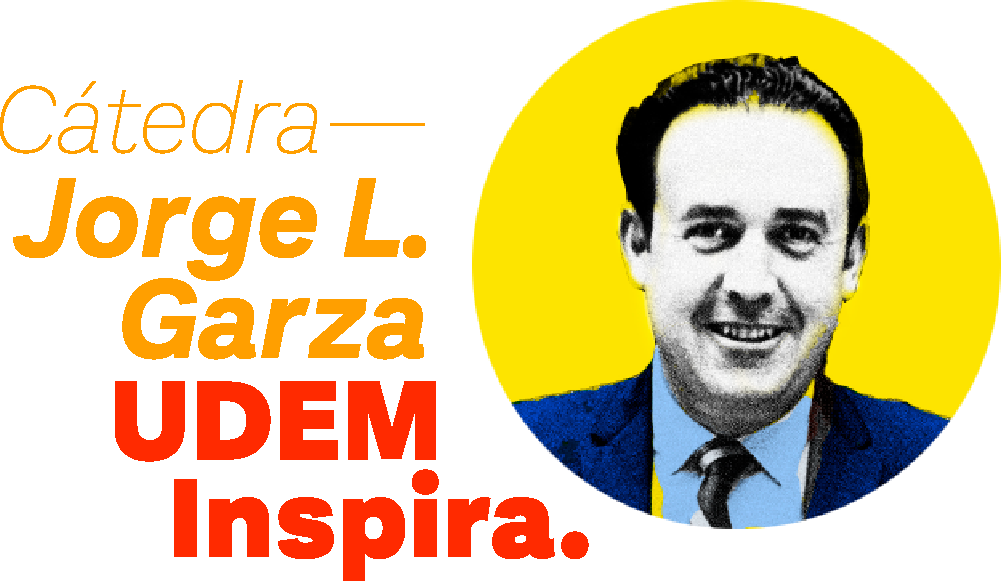 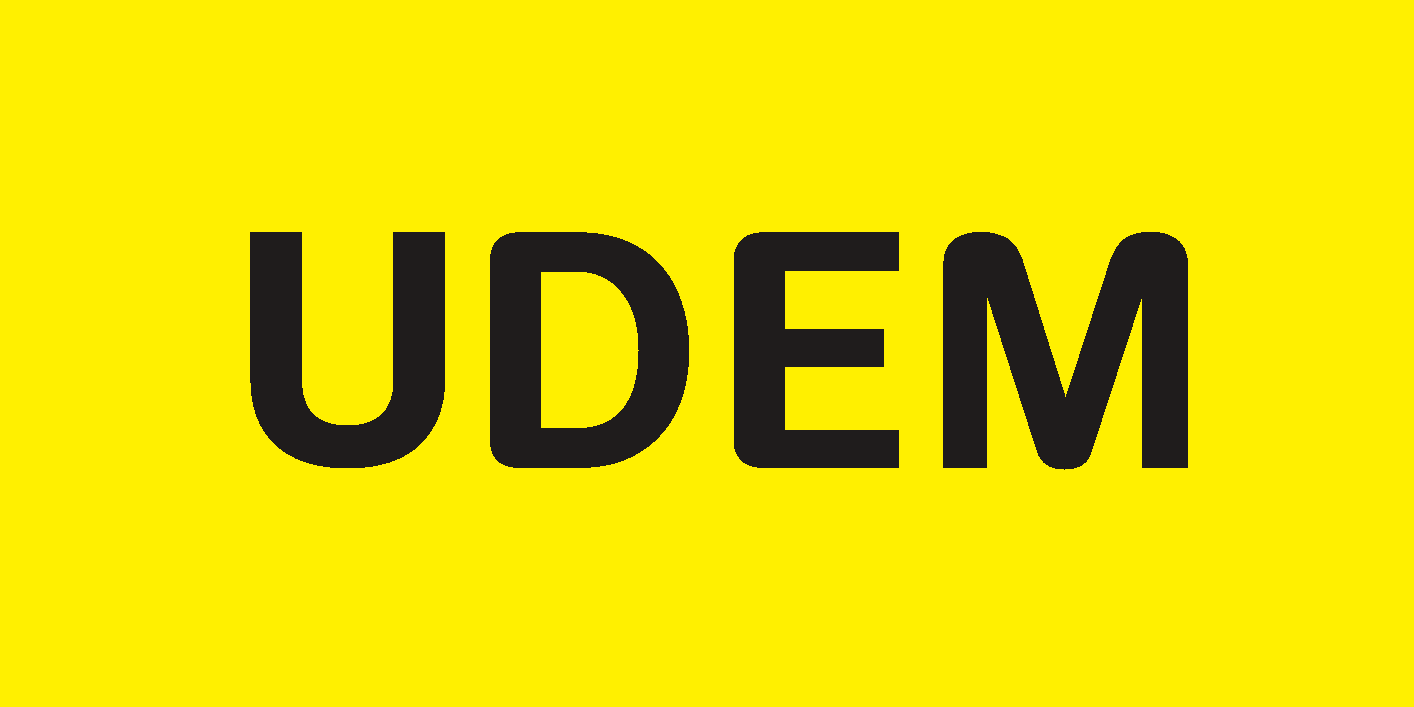 Integrantes del equipo: Indica los nombres de los miembros que forman parte del proyecto (mínimo 1, máximo 5 participantes).
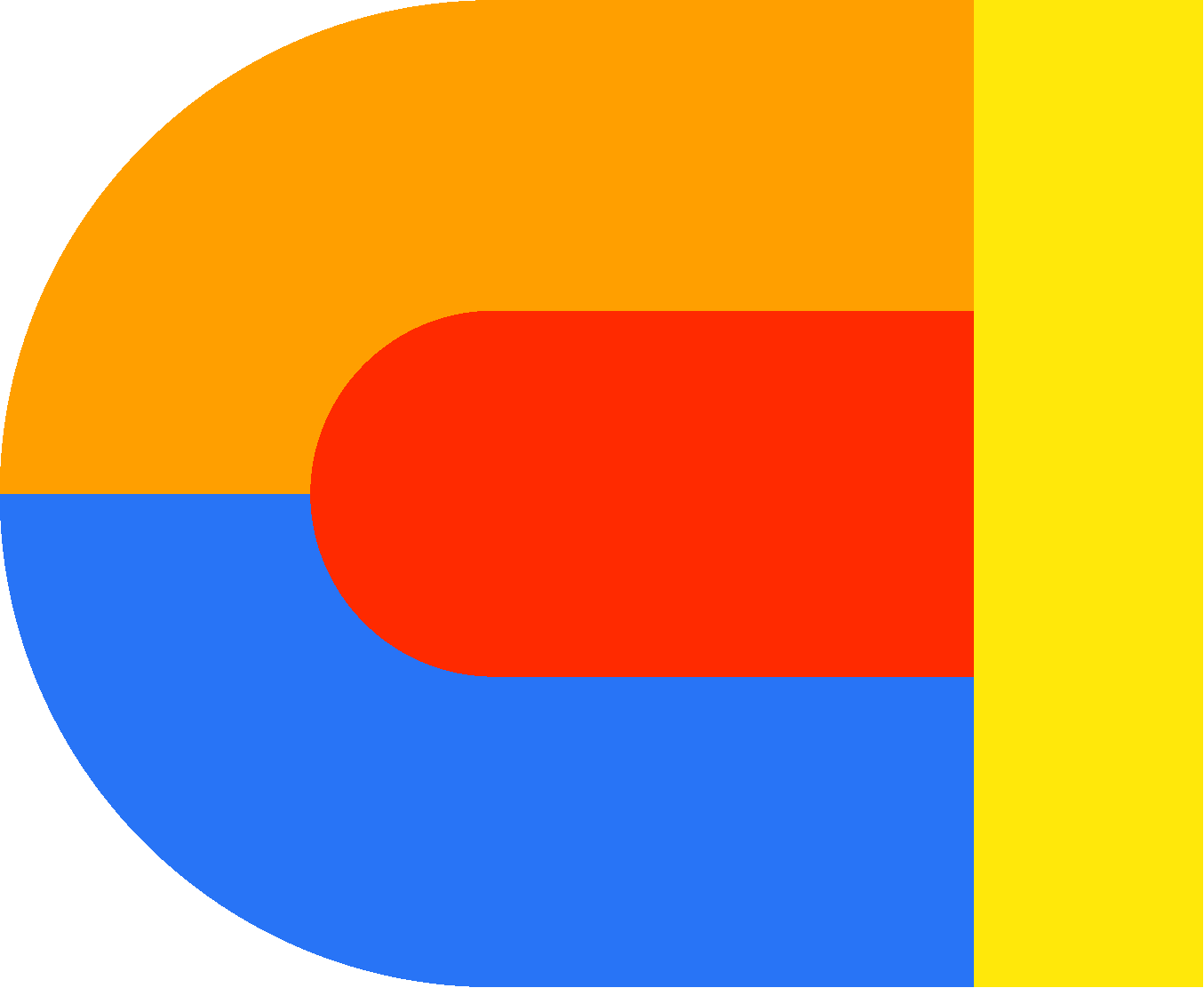 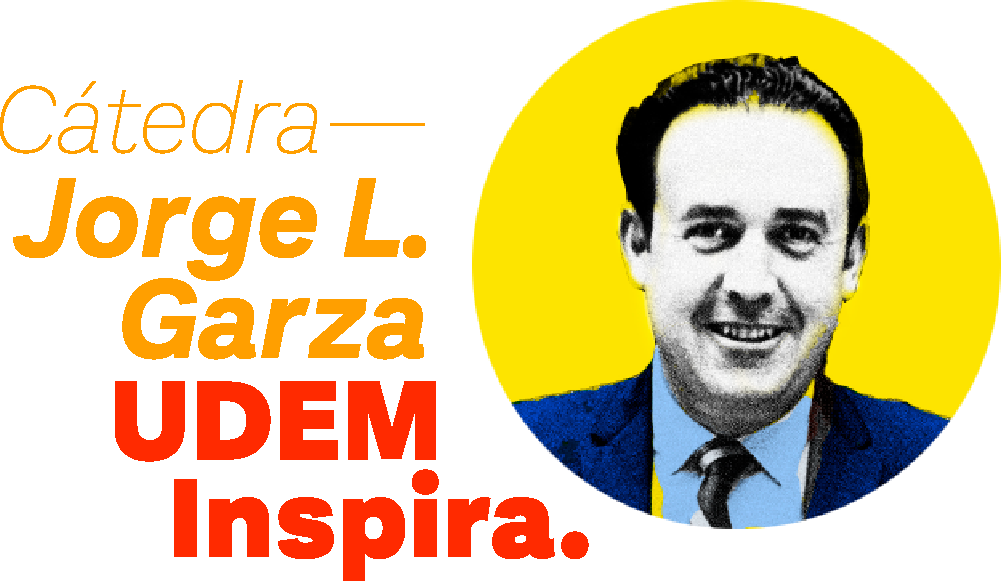 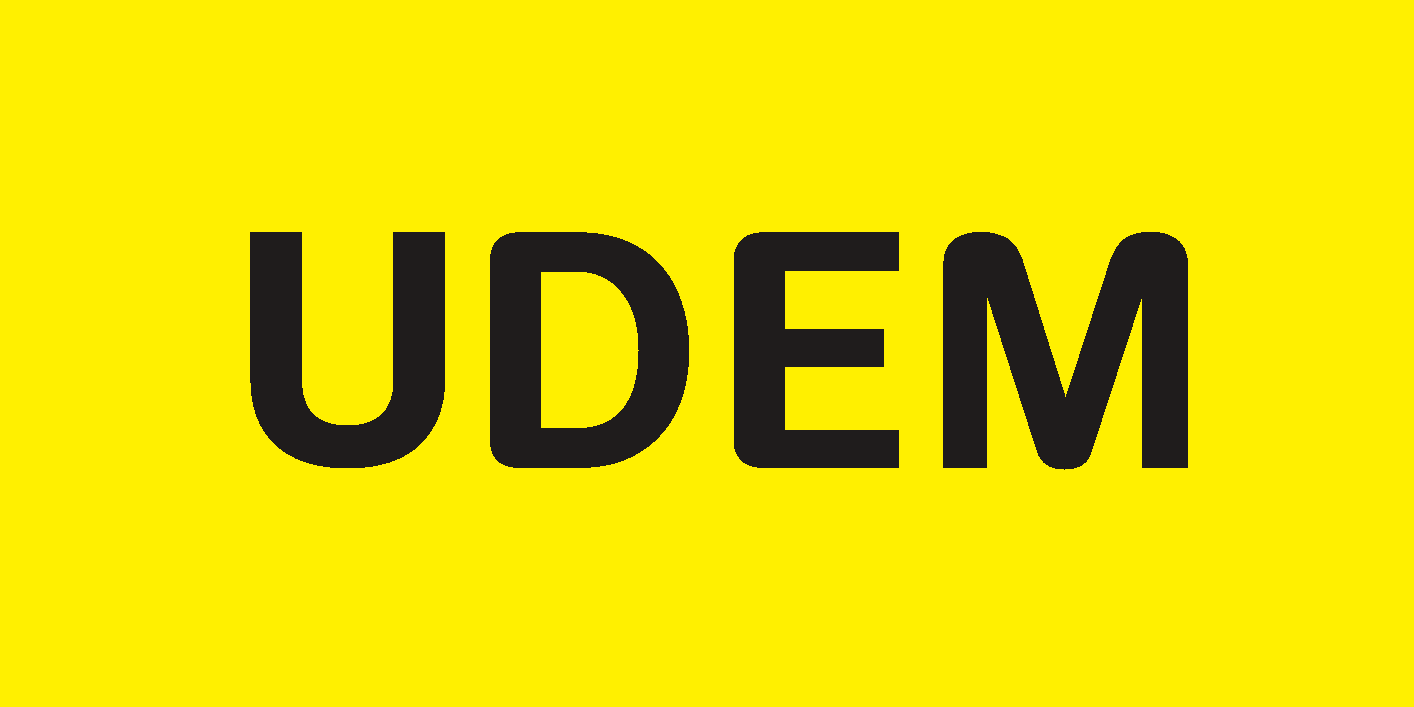 Describe tu emprendimiento: Comparte cómo nació tu idea, qué problema busca resolver y si surgió a partir de una experiencia personal o de alguien cercano a ti.
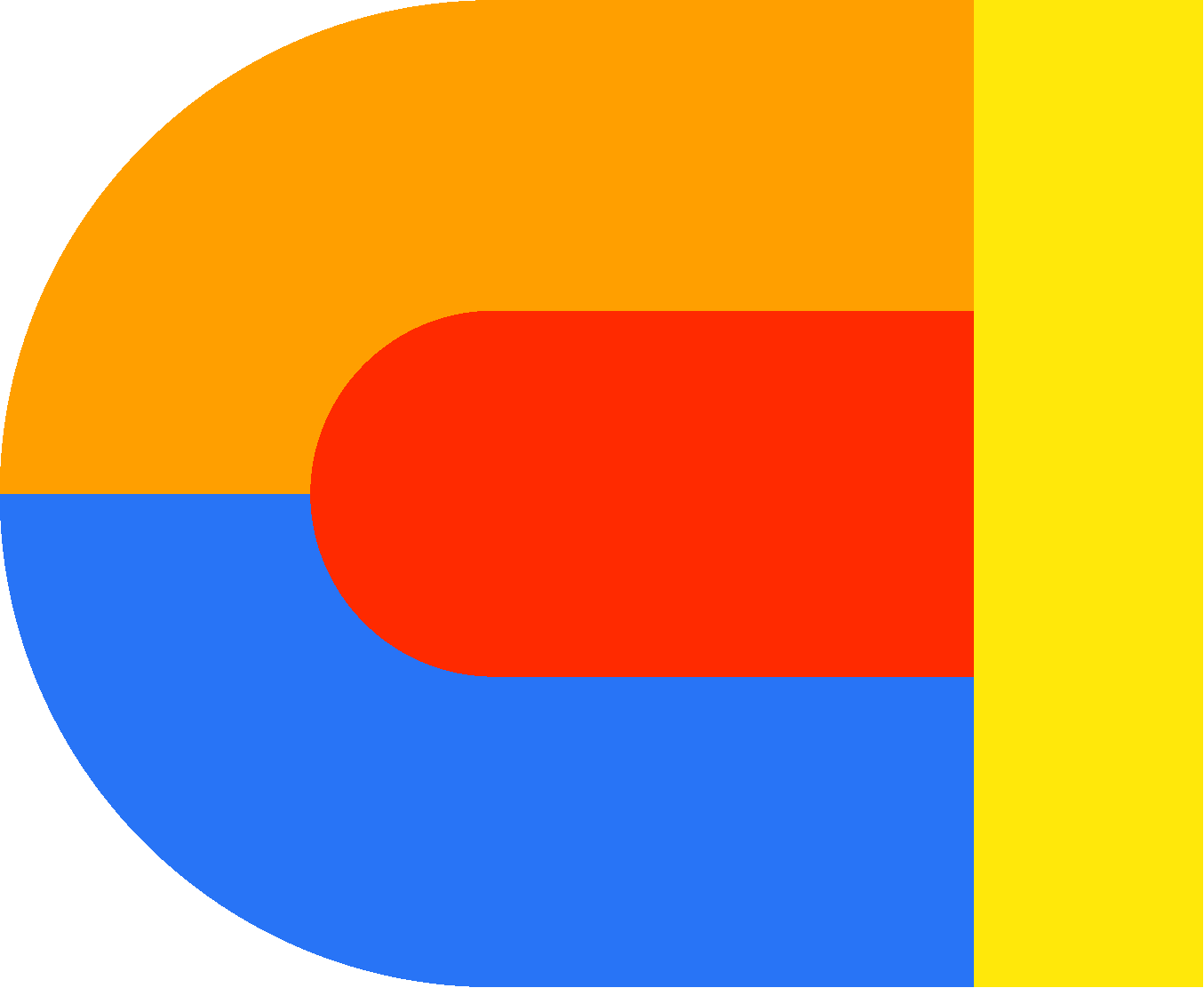 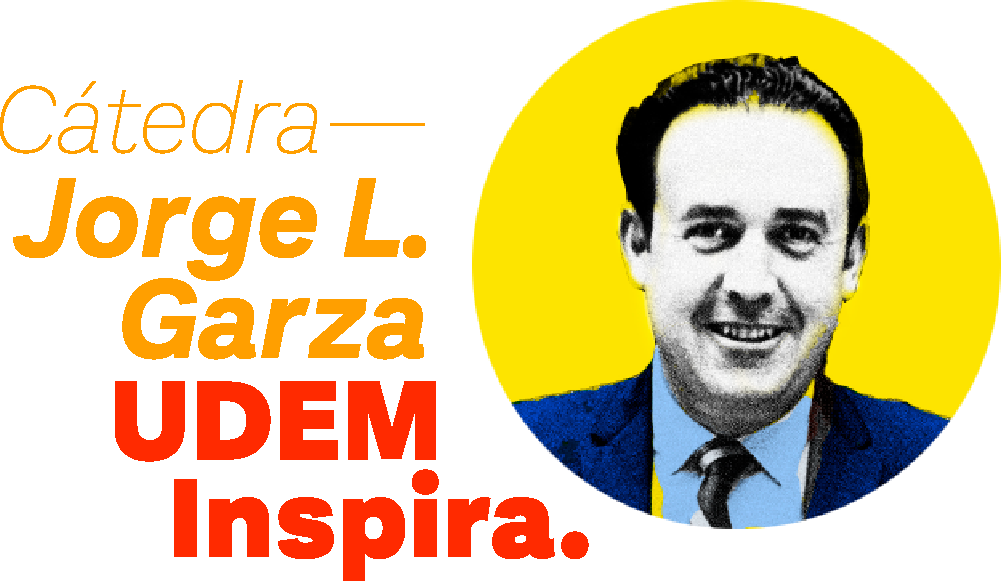 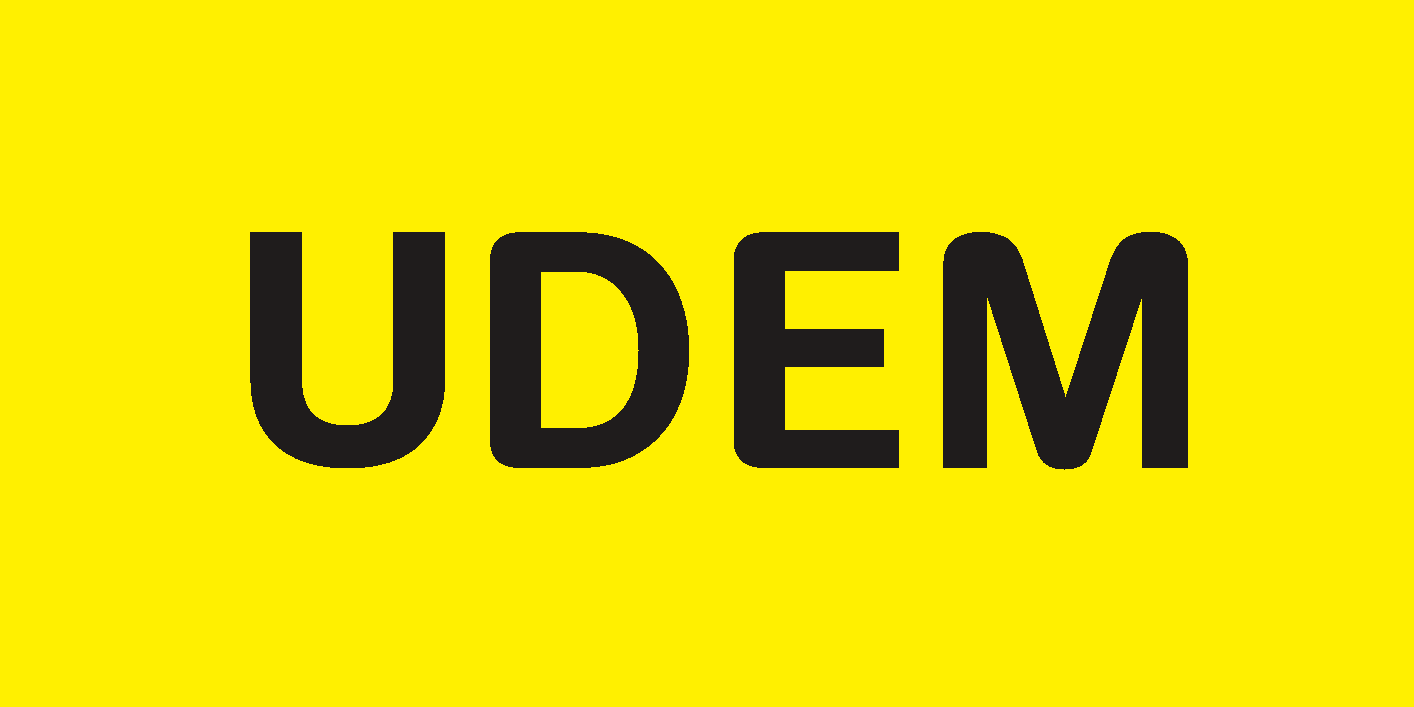 Fundamentación del problema: Presenta la problemática a solucionar que tu emprendimiento busca resolver respaldándola con datos estadísticos, investigaciones o referencias relevantes. Esto ayudará a contextualizar la importancia de tu propuesta y a demostrar la necesidad de una solución.
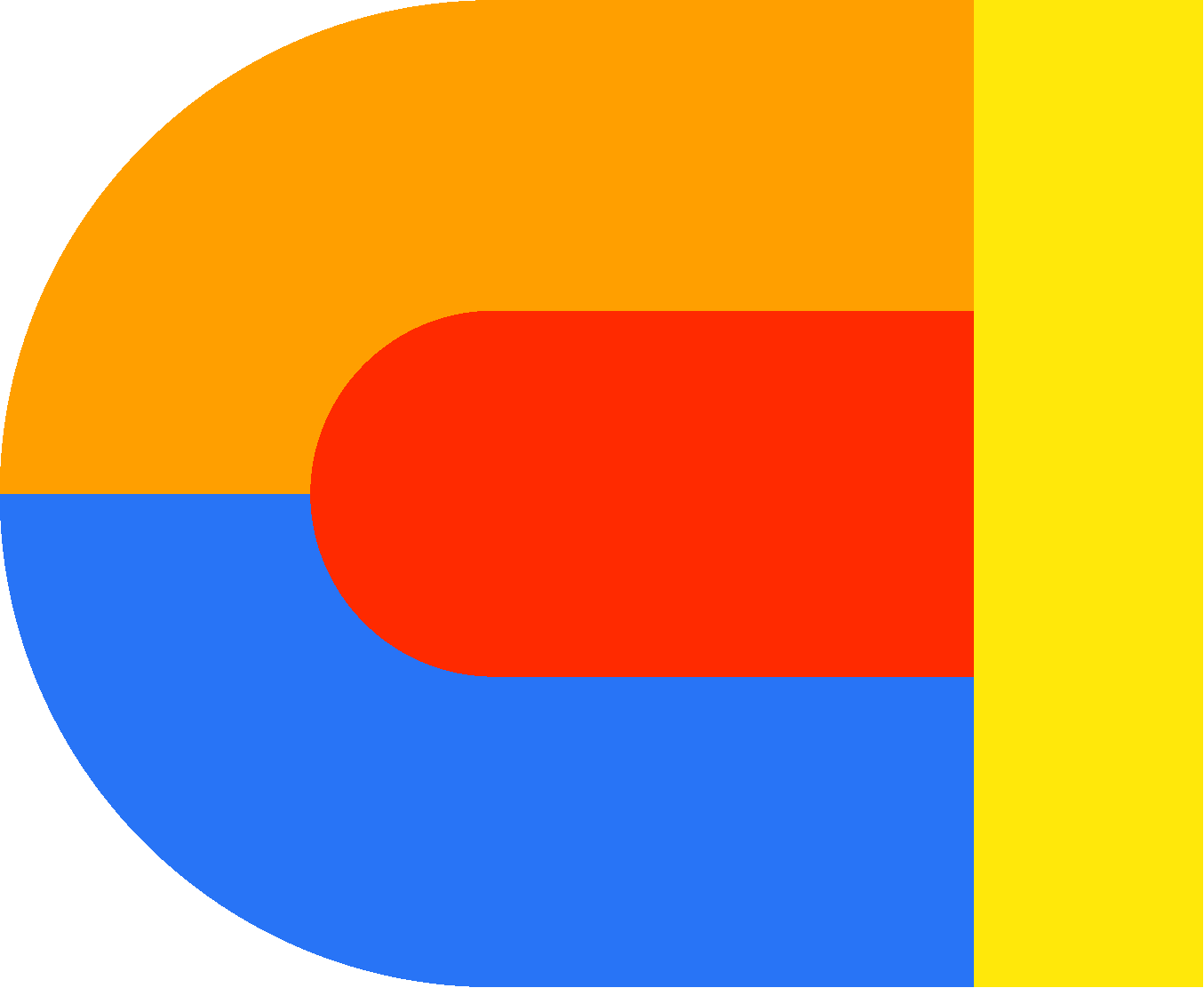 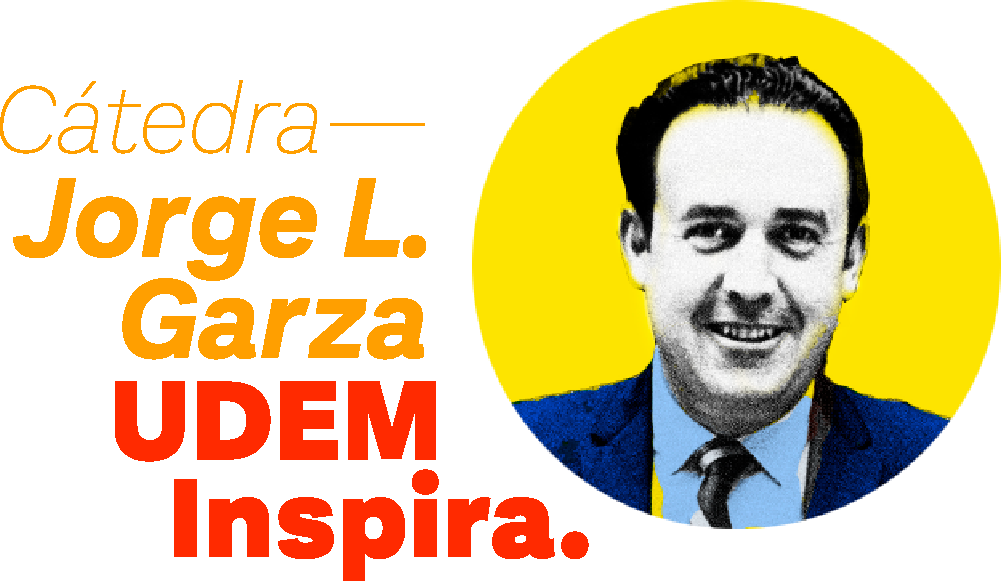 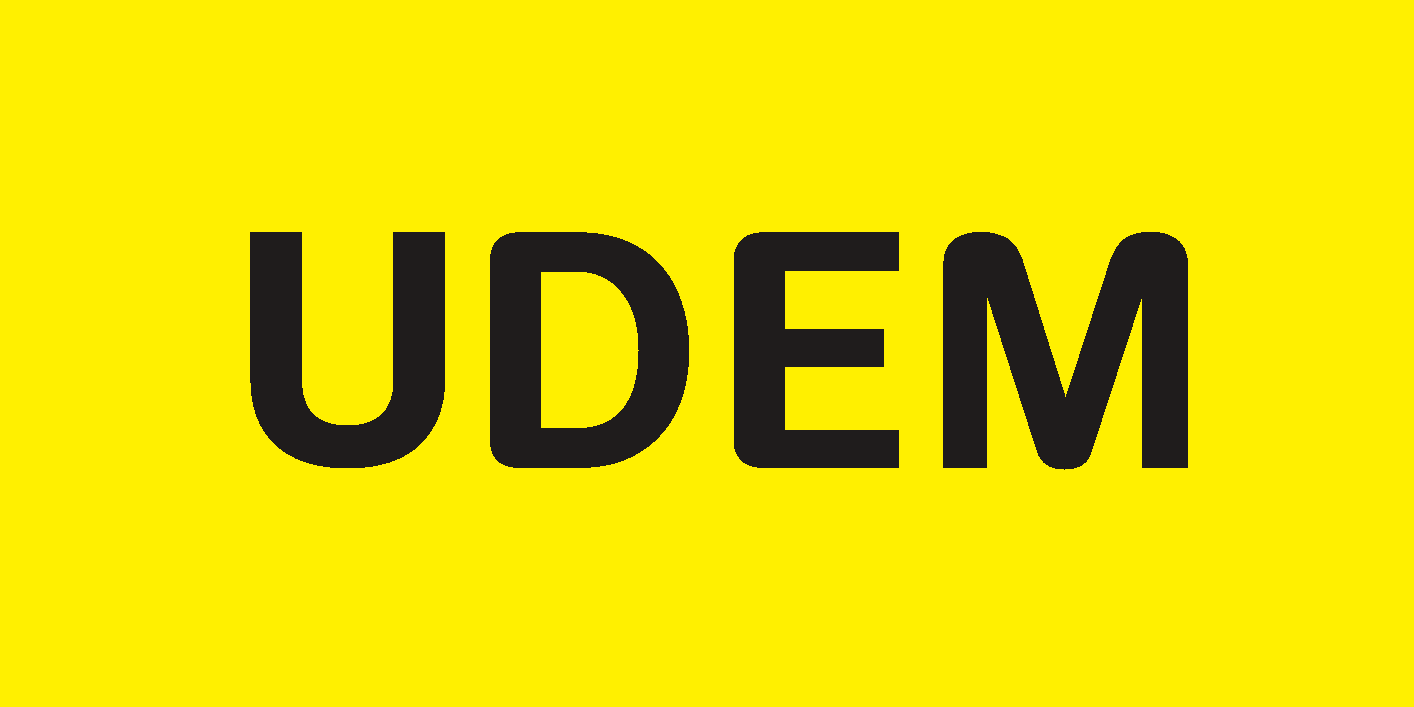 Misión: Propósito y solución que ofrece tu emprendimiento.

Visión: Meta a largo plazo e impacto esperado.
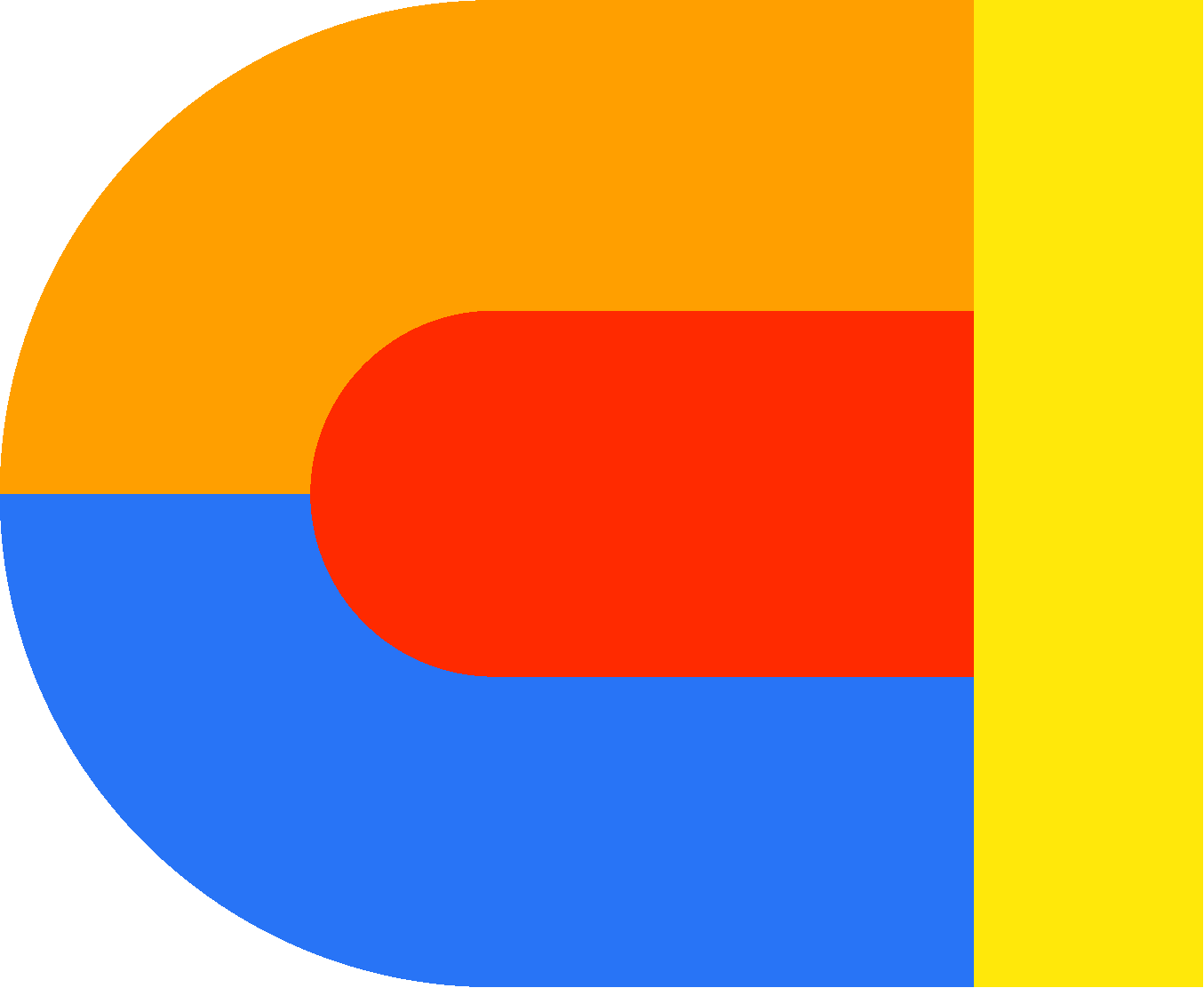 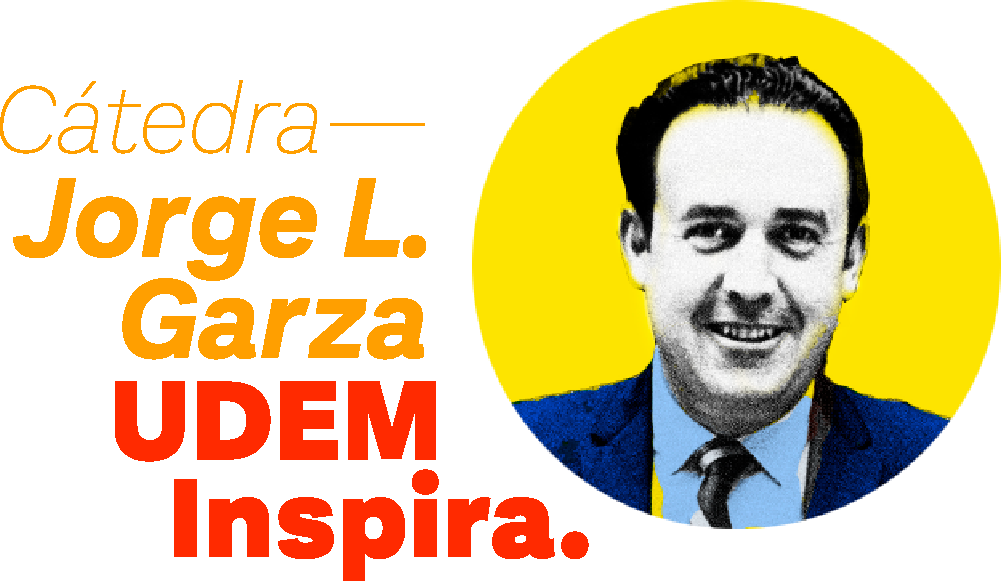 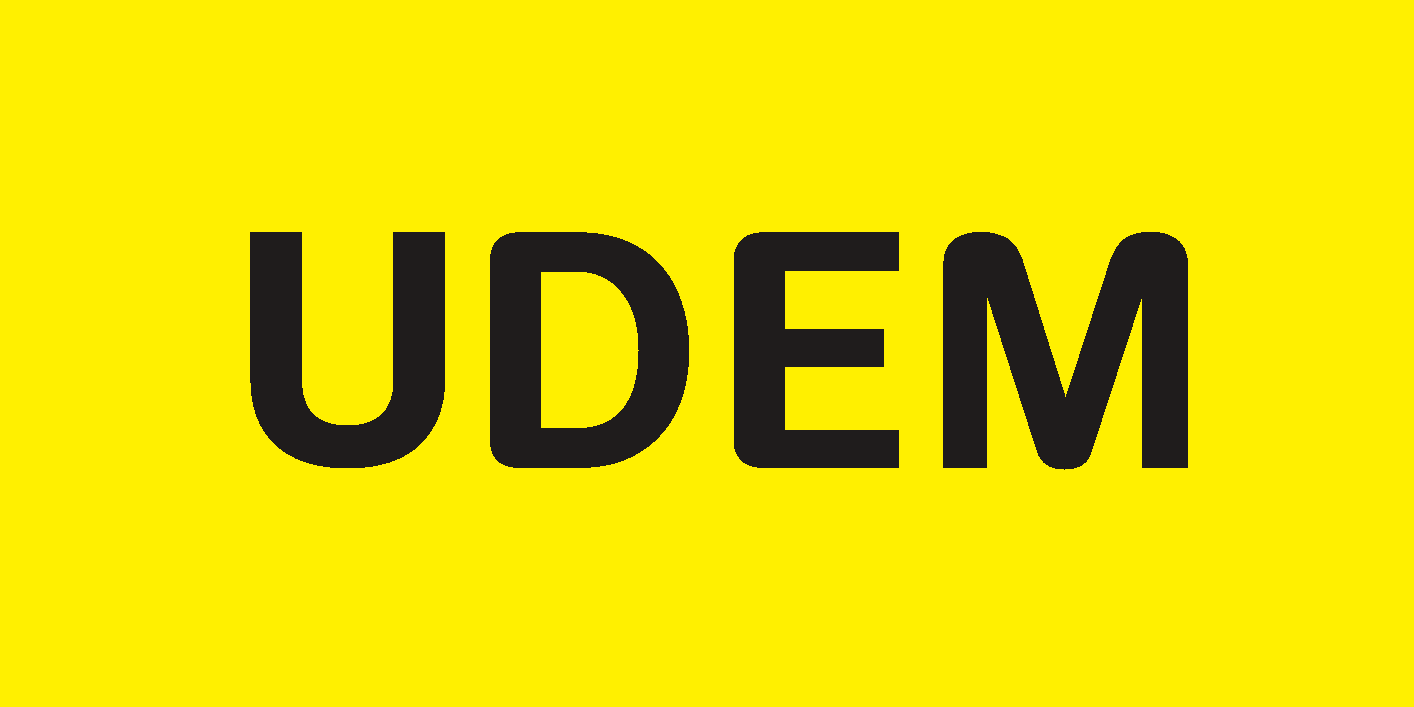 Tamaño del mercado: Indica cuántas personas o empresas podrían beneficiarse de tu solución. Usa datos y estadísticas si es posible.

Valor del mercado: Estima el potencial económico de tu industria, incluyendo ingresos proyectados o el gasto actual en soluciones similares.
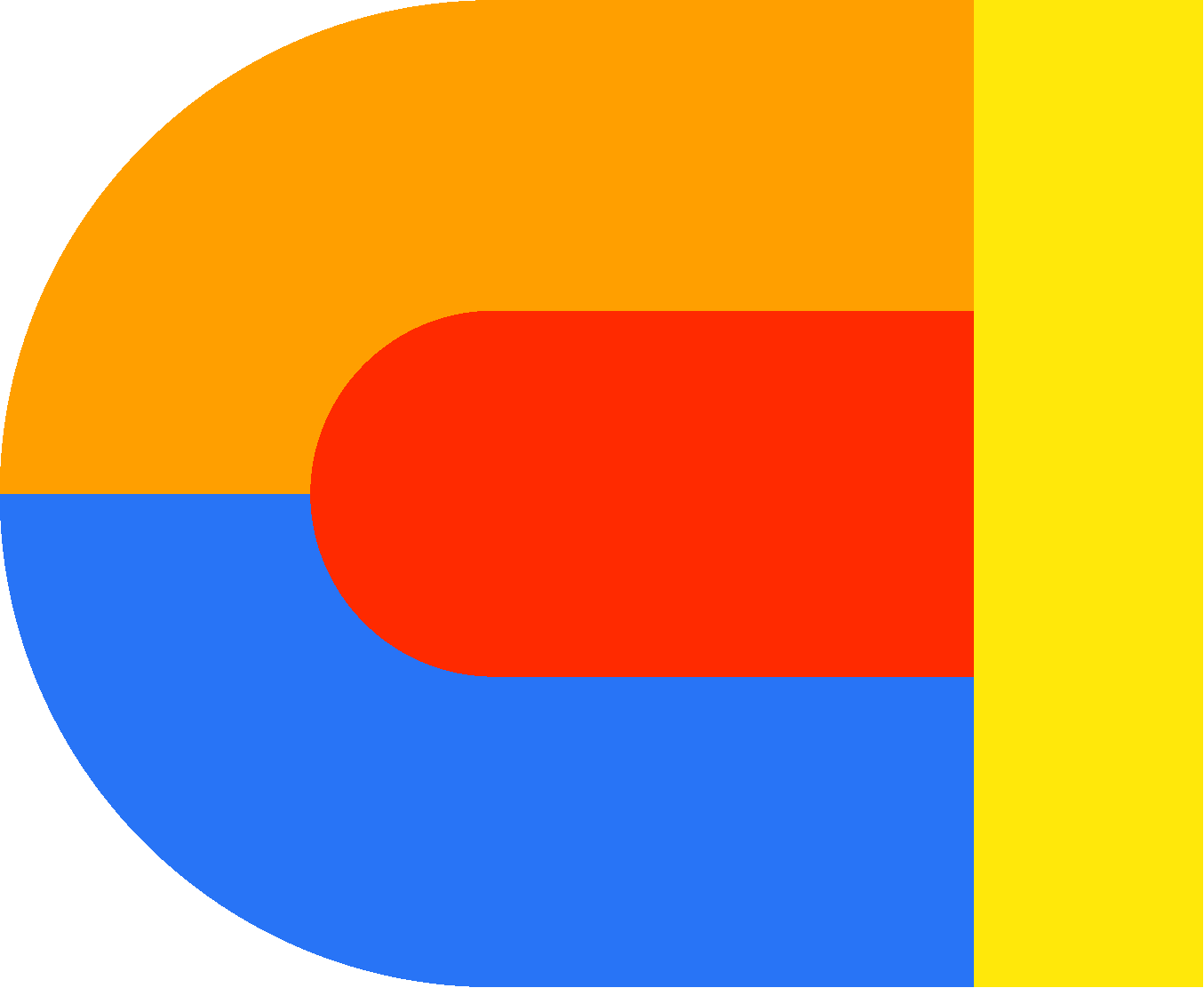 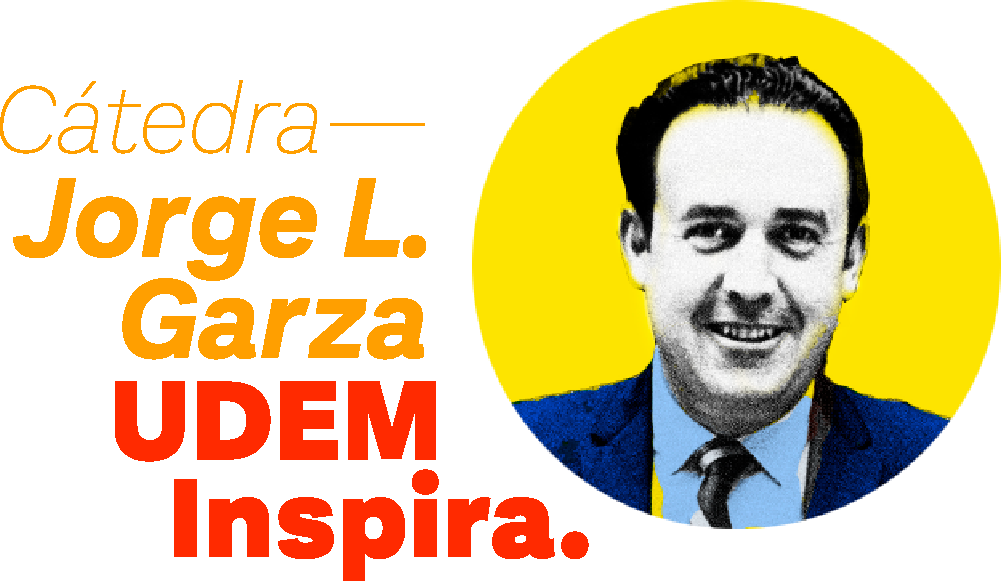 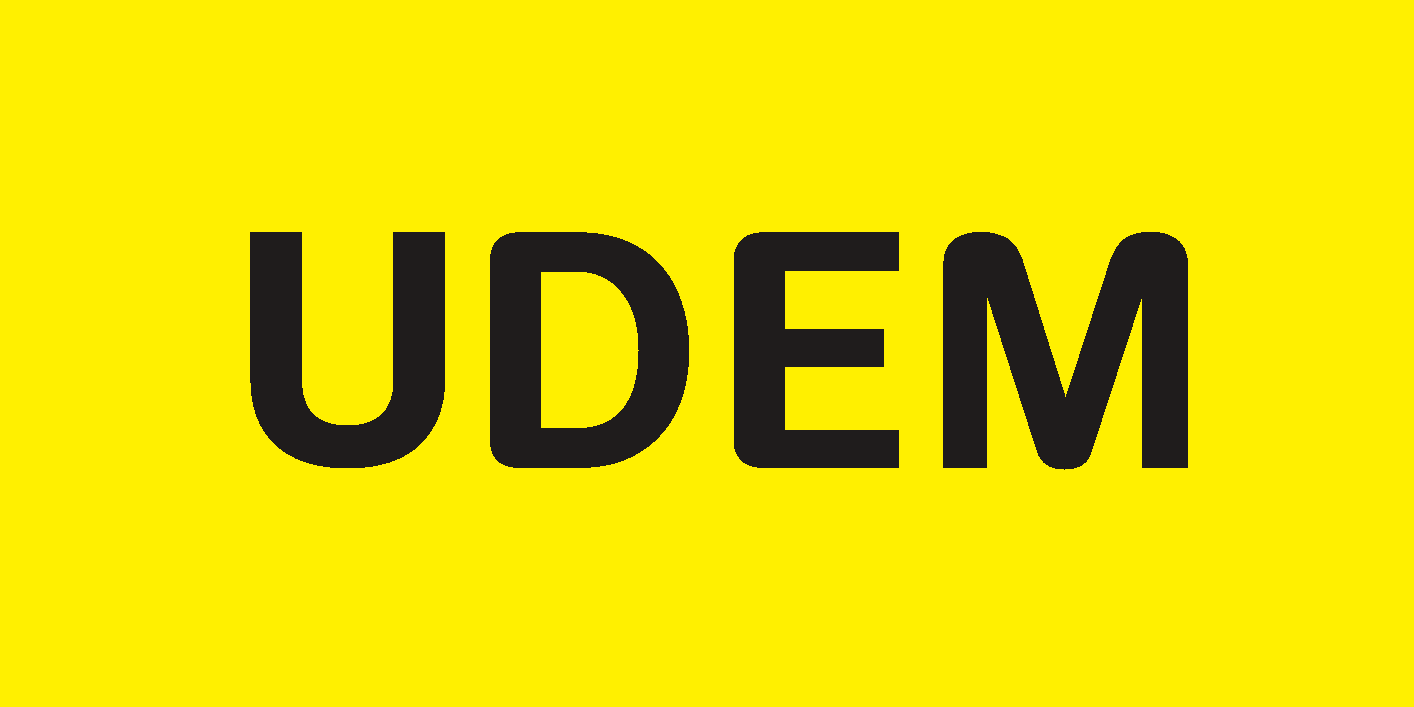 Modelo de negocio: Describe cómo tu emprendimiento crea, entrega y captura valor. Explica tu propuesta de valor, quiénes son tus clientes objetivo, cómo llegarás a ellos y qué canales utilizarás. Detalla las fuentes de ingresos, los costos clave y la estrategia de monetización que permitirá la sostenibilidad y crecimiento del negocio.
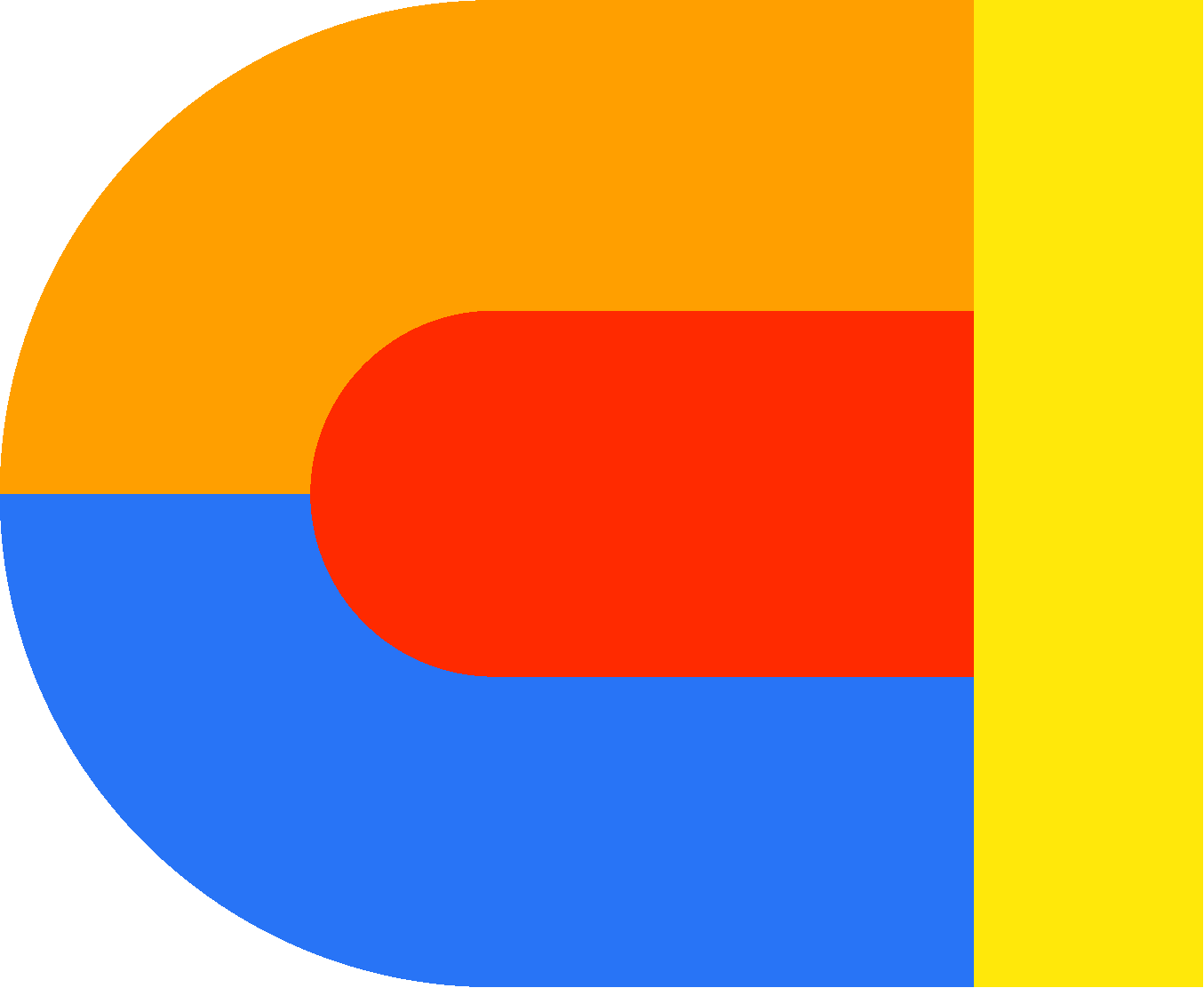 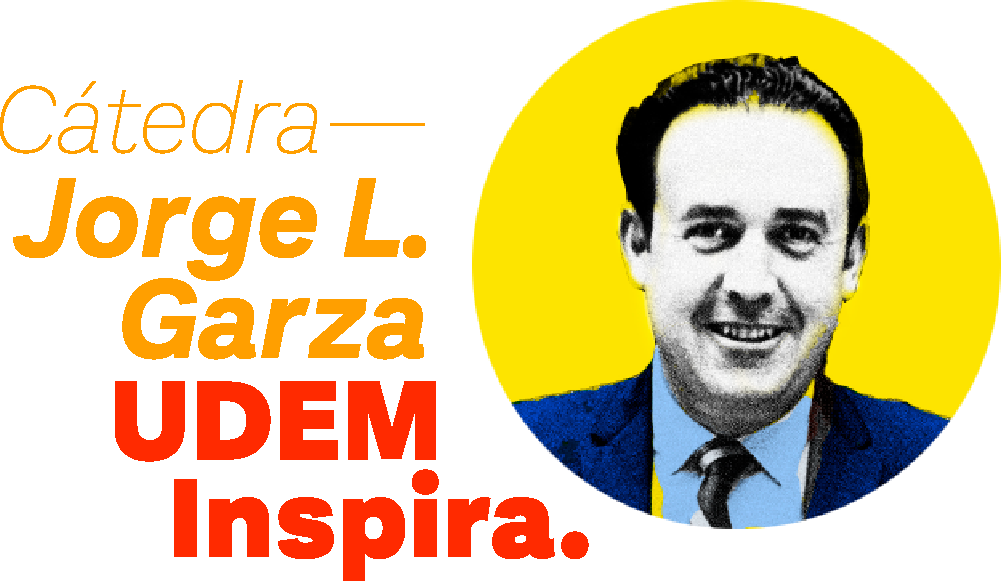 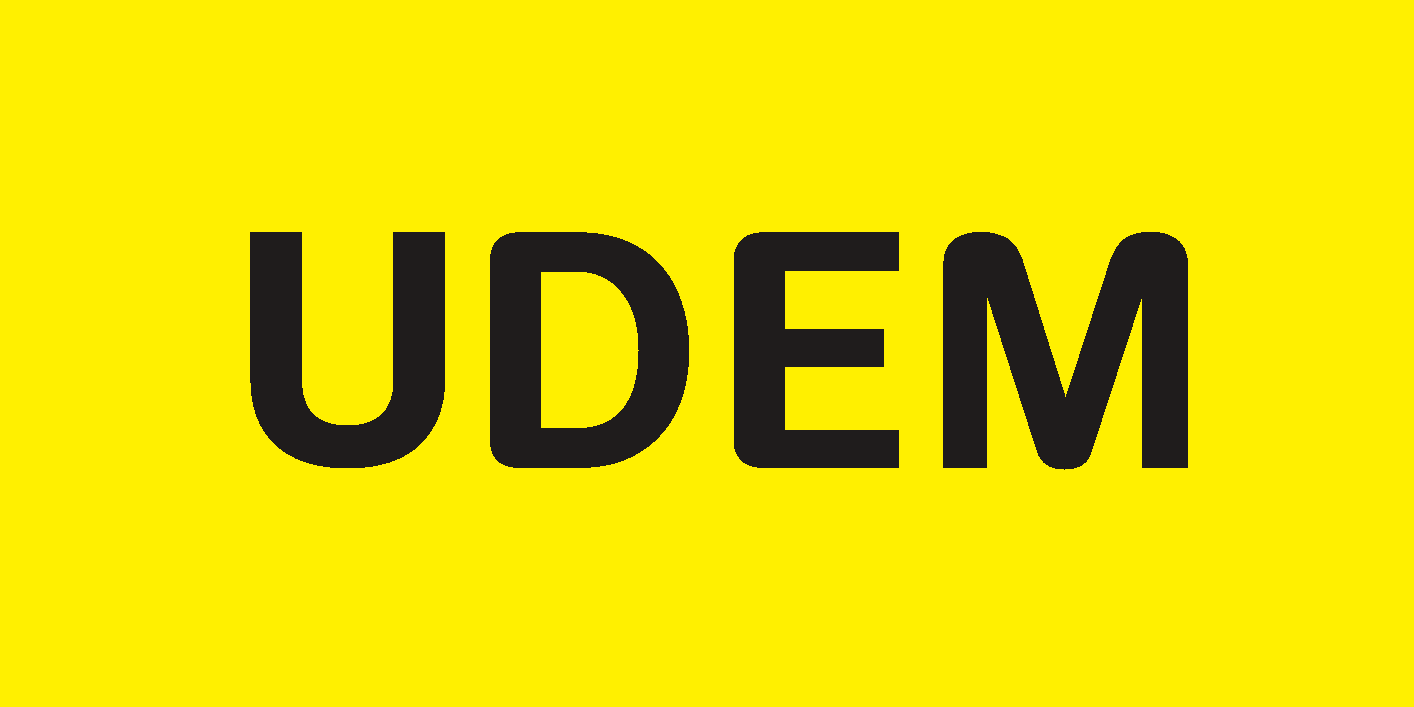 Descripción del prototipo: Detalla cómo es tu prototipo en su estado actual, incluyendo su diseño, funcionalidades y características clave. Explica los materiales, tecnologías o metodologías utilizadas en su desarrollo y cómo refleja la propuesta de valor de tu emprendimiento.
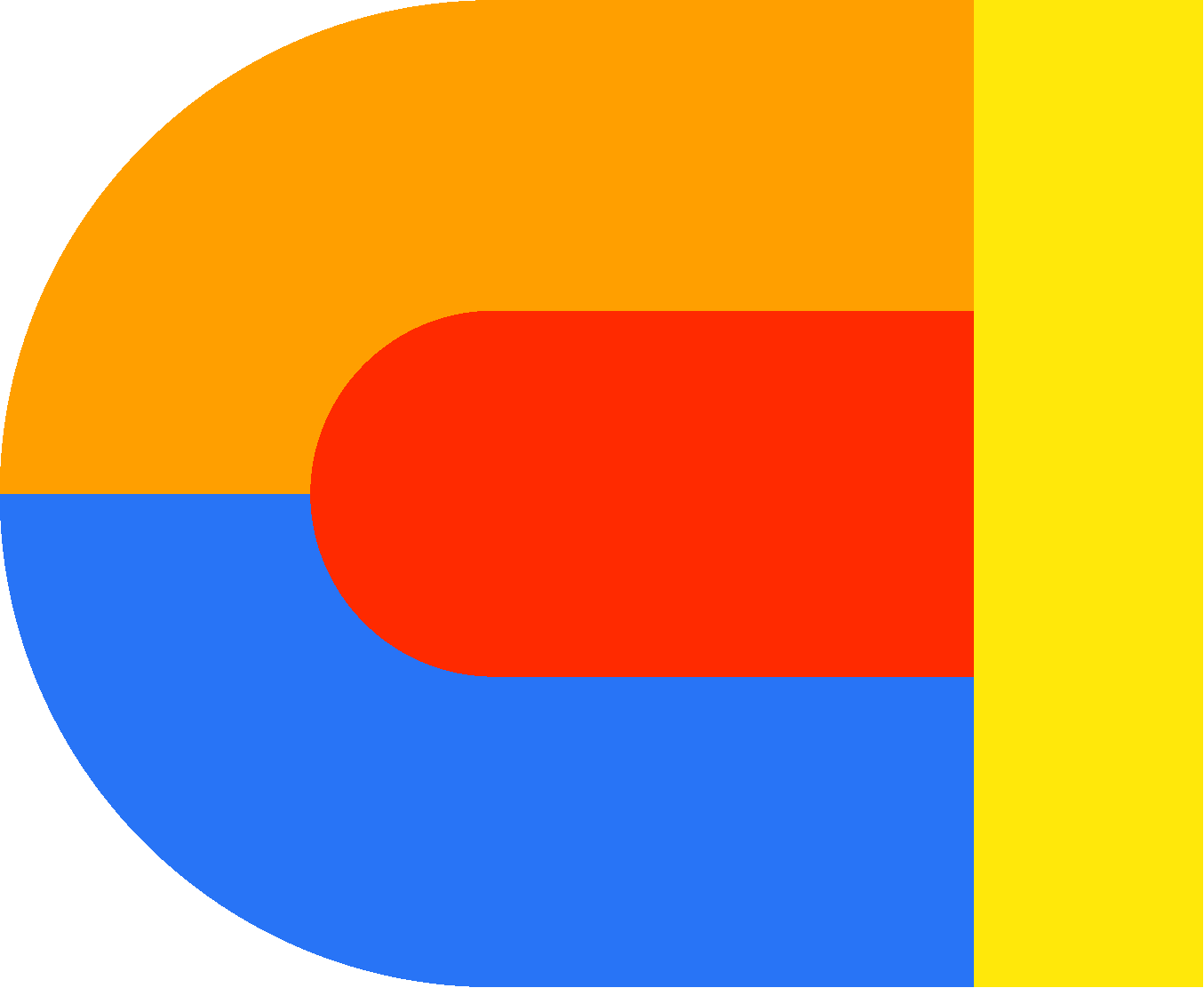 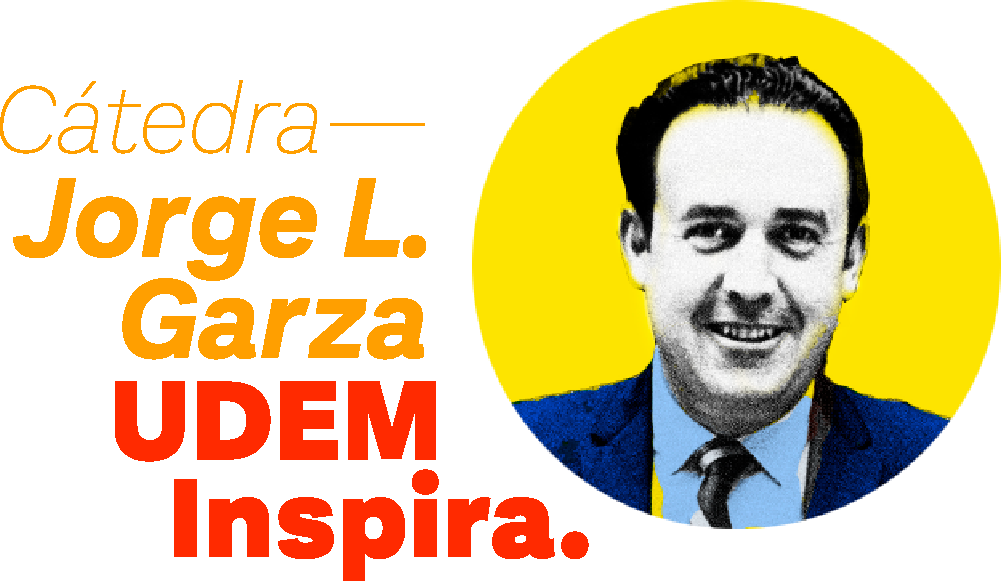 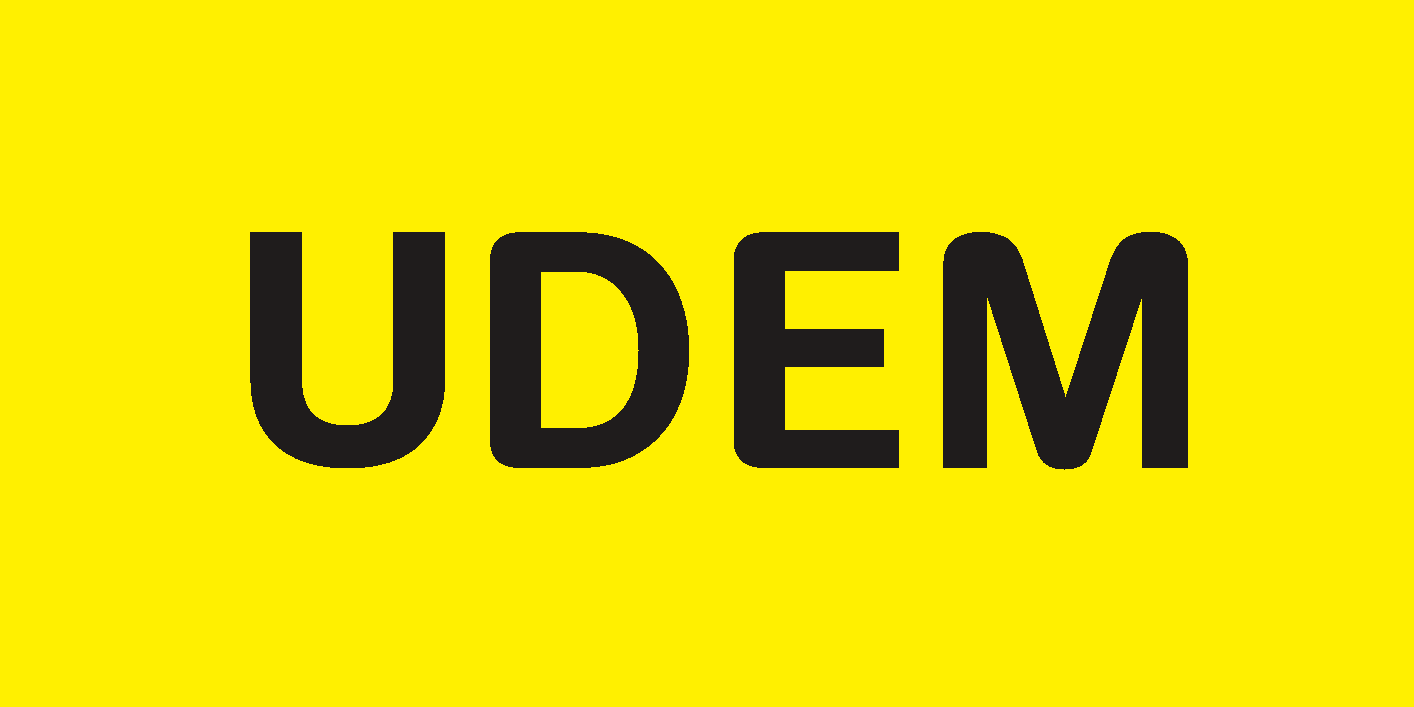 Comparte las primeras ventas: Detalla las primeras transacciones que has realizado, incluyendo la cantidad de unidades o servicios vendidos, los ingresos generados y cualquier dato relevante que demuestre la aceptación de tu producto o servicio en el mercado. También puedes incluir retroalimentación de los clientes y cómo esto te ha ayudado a validar tu propuesta de valor.
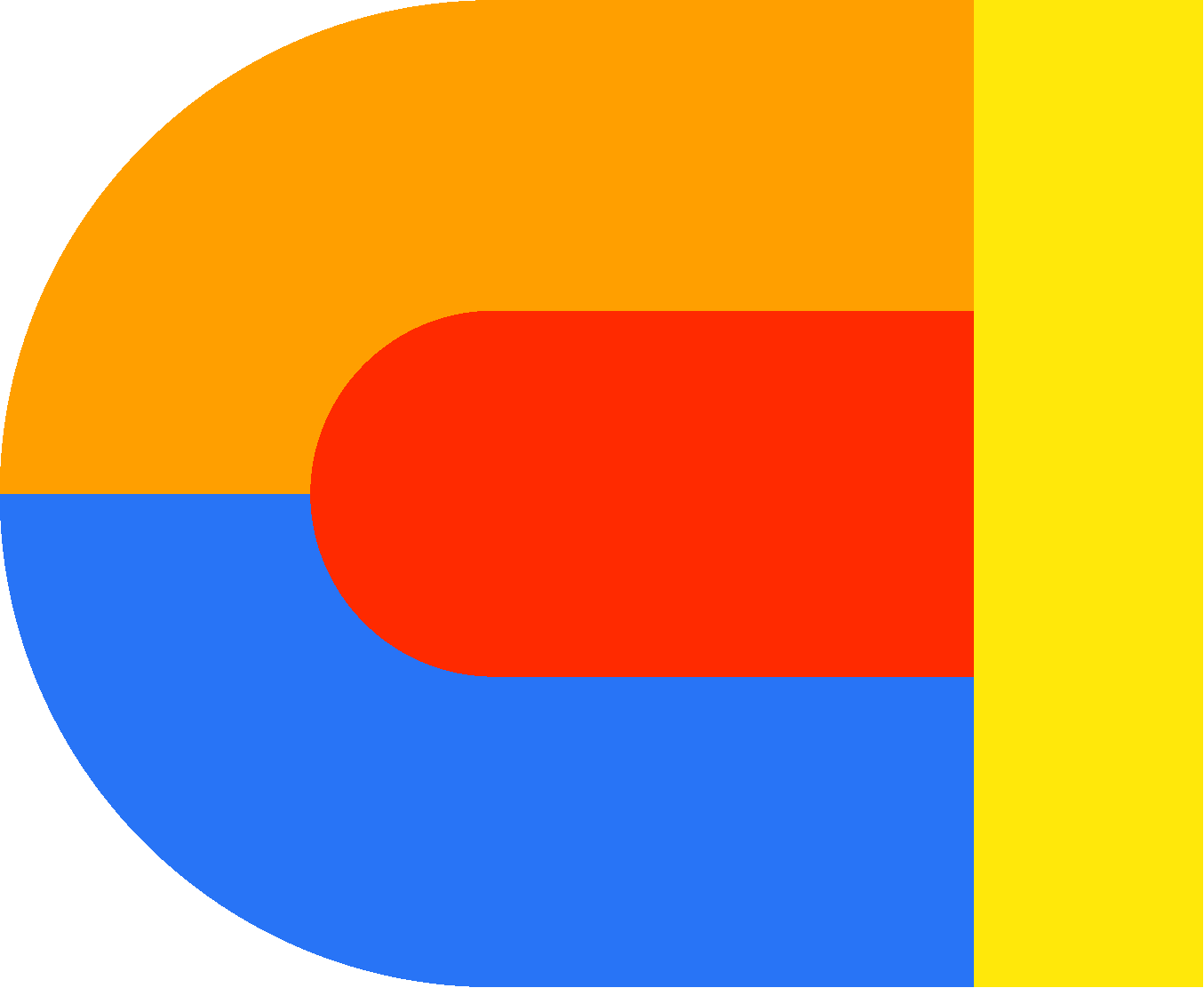 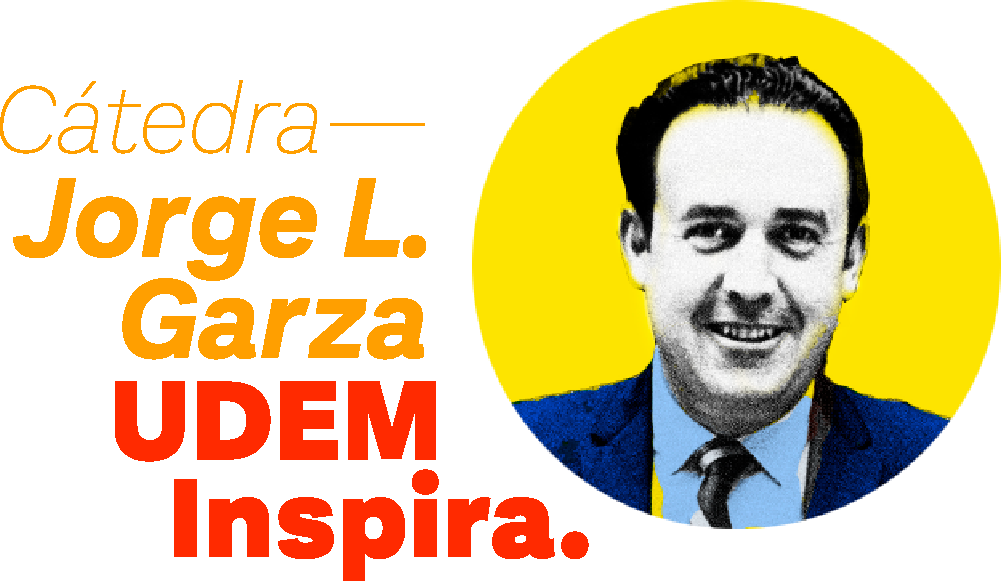 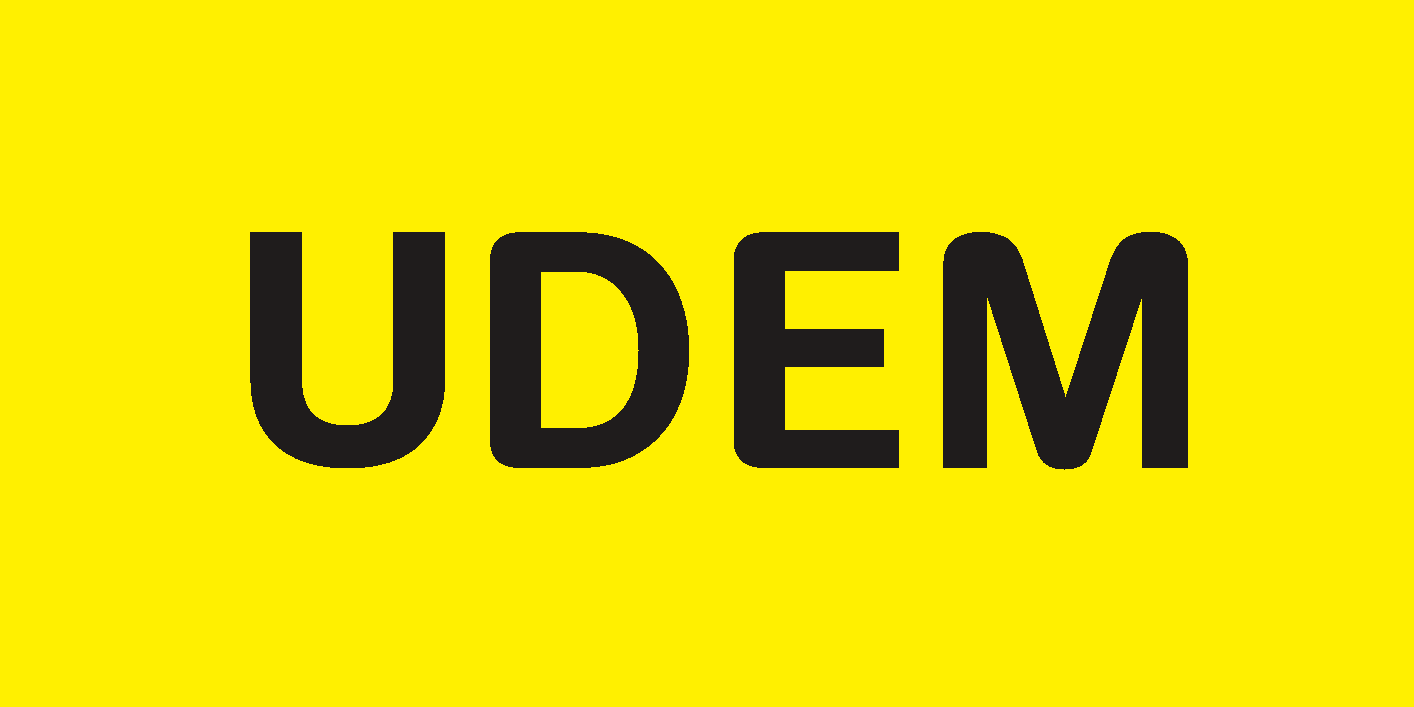 Proyecciones financieras: Presenta las estimaciones de ingresos y costos de tu emprendimiento para los próximos meses o años. Incluye detalles sobre las fuentes de ingresos, los márgenes de ganancia esperados, los gastos operativos, y cualquier inversión necesaria para el crecimiento. También puedes añadir un análisis de flujo de caja, rentabilidad y los hitos financieros clave que esperas alcanzar.
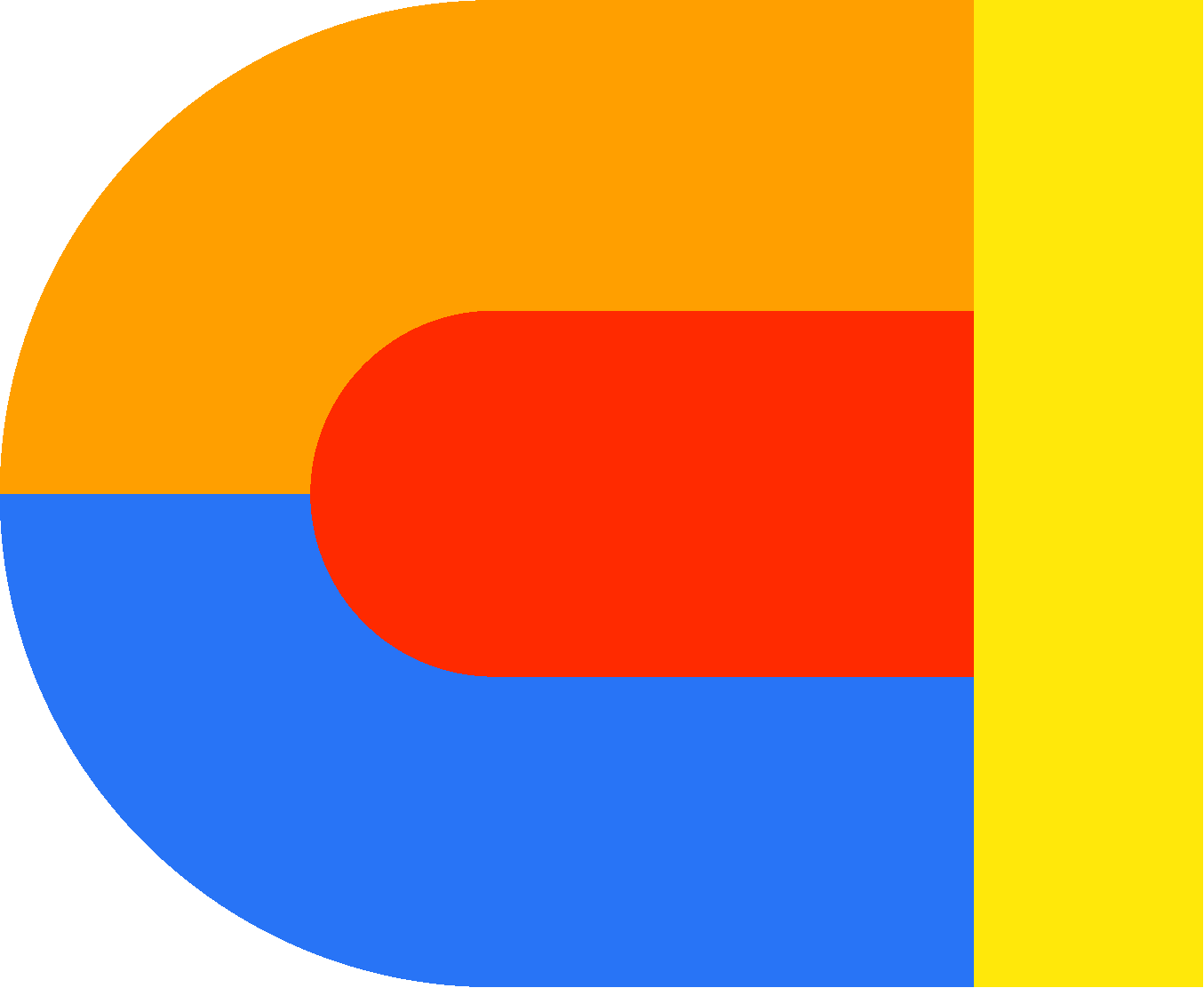